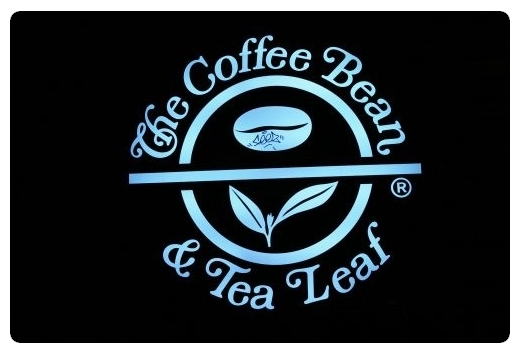 표지
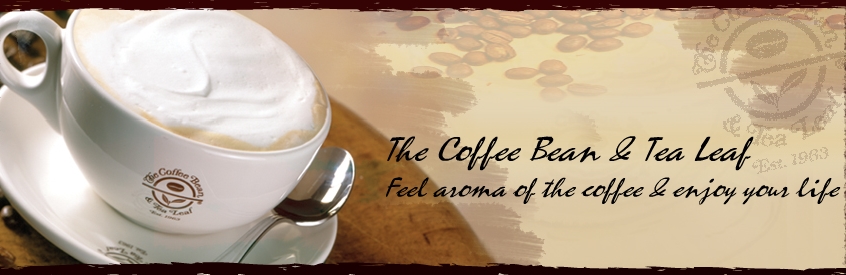 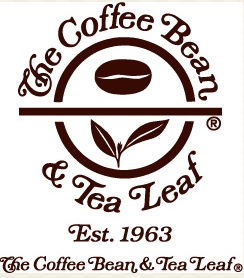 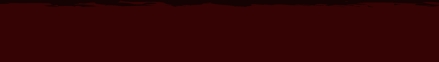 Company Background
C
O
N
T
E
N
T
S
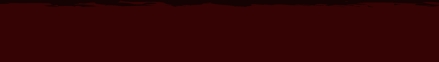 External & Internal Analysis
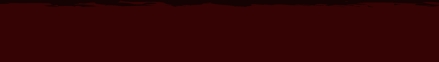 KSFs & SCA Analysis
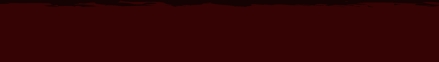 Marketing Strategies
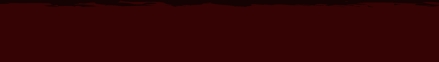 Conclusion
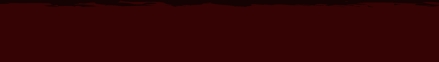 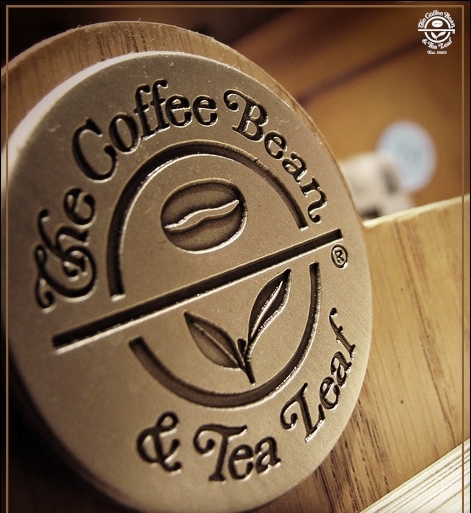 Company Background
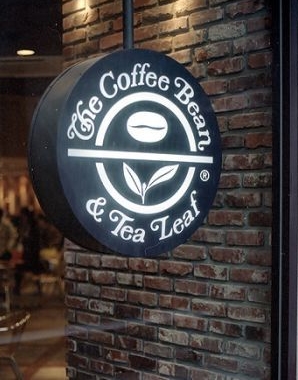 Industry: Retail coffee and tea
Founded: Brentwood, California (1963)
Founders: Mona and Herbert B. Hyman
Headquarters: Los Angeles, California, United States
Products: Whole bean coffee, Boxed tea, Made-to-order beverages                   Baked goods, Merchandise 
Revenue:  ₩ 76 billion (2009)
Korean Market: Park, Sang Bae established Korean coffee Bean
                              2001 launched first coffee bean franchise store in Chung-Dam
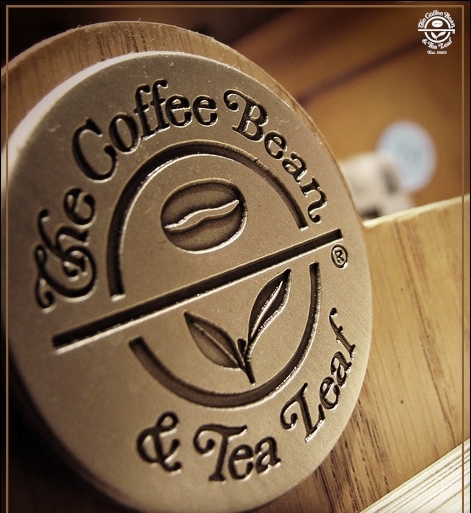 Competitor Analysis
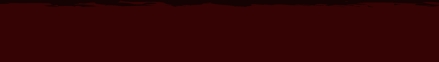 <No. of Stores>
347
202
225
5%
165
10%
17%
12%
33%
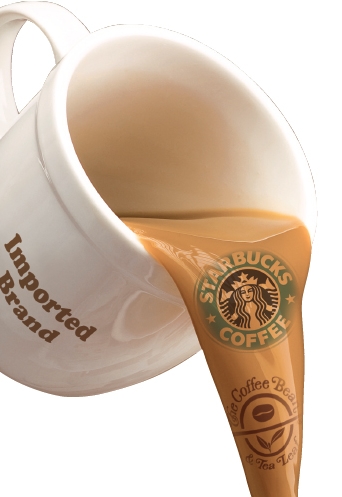 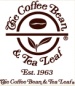 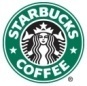 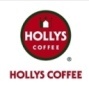 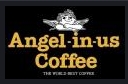 Starbuck which is No.1 and has almost 1/3 market shares is 
doing the marketing activity of culture including coffee and 
high premium quality.
Angel-in-us which is a subsidiary of Lotte Group is trying 
varying the menu at medium and high price lower than 
Coffee bean.
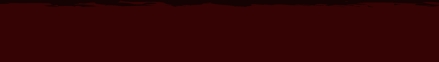 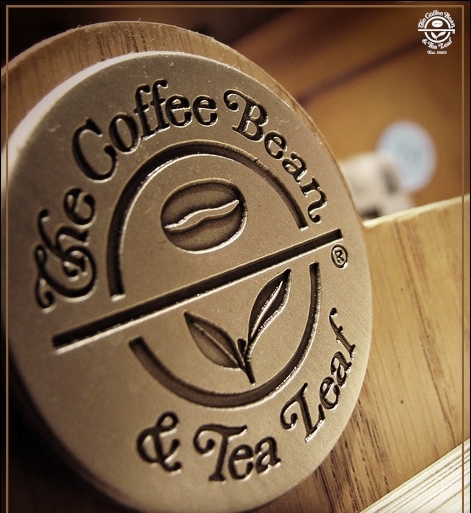 A variety of products from coffee & tea to bakery 
 Light roast : soft & mild
  Fat-free, Ice-Blended
PRODUCT
Expensive strategy  ☞ luxury image
  (ex, Black Forest Ice Blended  regular : 6,400KW)
High accessibility : densely populated downtown
  area centering Seoul metropolitan area
 All company-owned stores (low compared to rivals)
PRICE
PLACE
Pink card : 12 buying and one free
 Word of mouth marketing
 Offering information on new product launching 
   thru the Internet
PROMOTION
4P Analysis
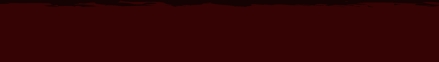 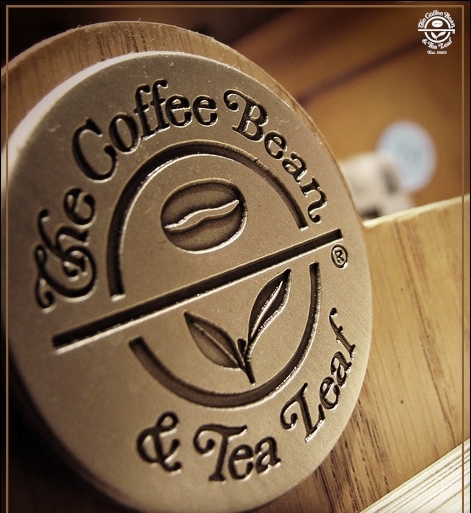 STP Analysis
Segmentation
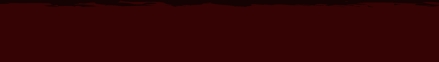 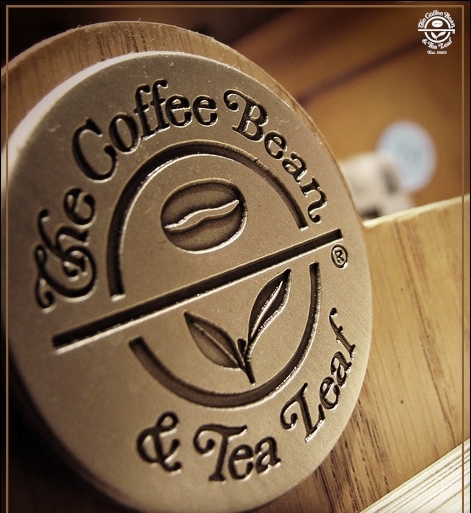 STP Analysis
Targeting
20s and early 30s females who are interested in new trends 
    and leading spending cultures
  A certain level of purchasing power
Positioning
Providing total quality experience : Best product quality plus
    warm, cozy social gathering place   
  Focusing on well-being beverages (ex, Ginseng Tea)
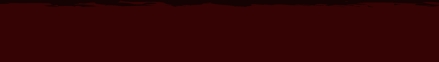 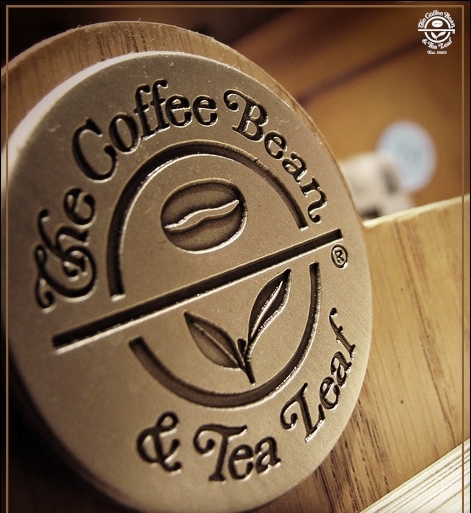 KSFs of Cafe business & CAs of The Coffee Bean & Tea Leaf
Key Success
Factors
Competitive 
Advantages
Broad Product Line of Tea menu
Preoccupied location near the main street of downtown
Differentiated Service ex) Valet parking/ Take-out specialized store
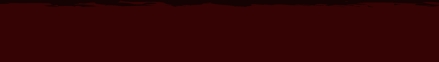 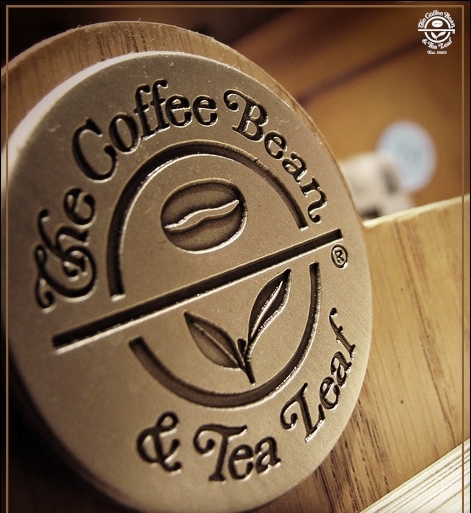 Sustainable Competitive Advantage
What is Coffee bean’s Point of Differentiation(POD) ?
‘Diverse & high quality tea menu’
<Targeting>
   
 20s and 30s women who concern about diet and well-being 
 Middle age for potential customers
<Positioning>

 “Enjoy well-being life-style with our premium tea.”
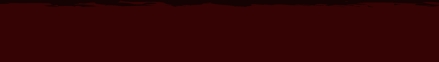 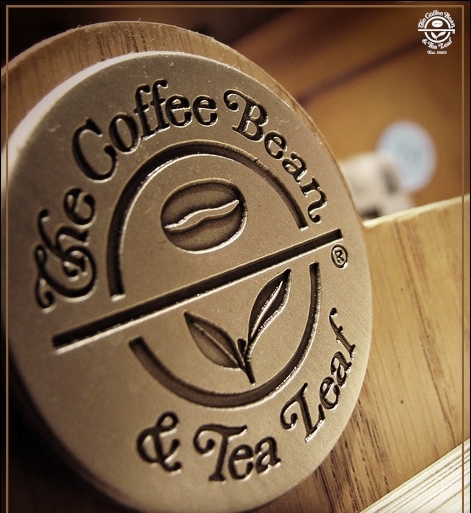 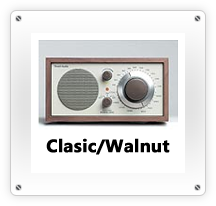 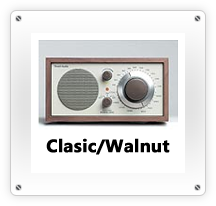 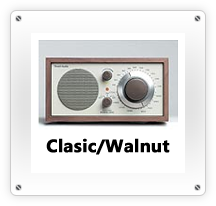 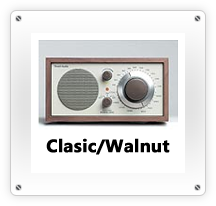 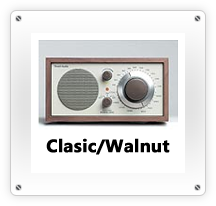 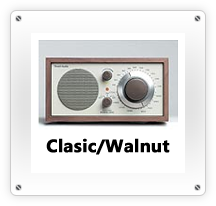 Marketing strategy                                     - Product -
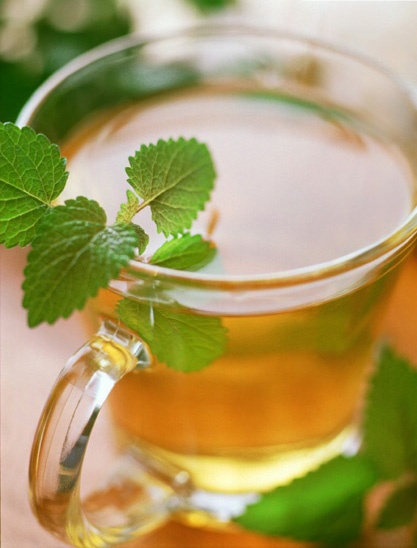 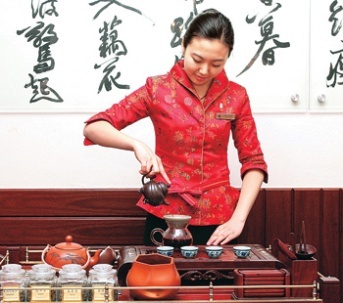 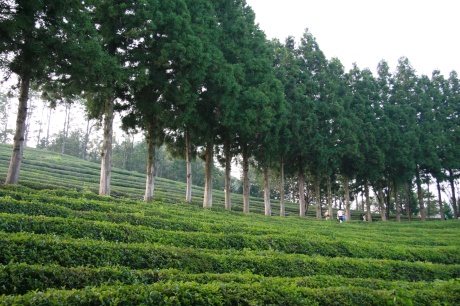 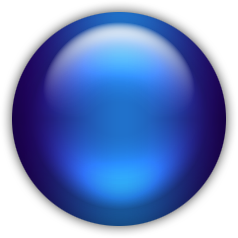 High Quality ingredient – “BoSung Green Tea”
High Value 
Proposition
Tea Specialist – “ Tea Sommelier”
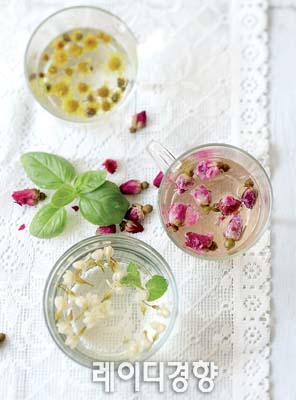 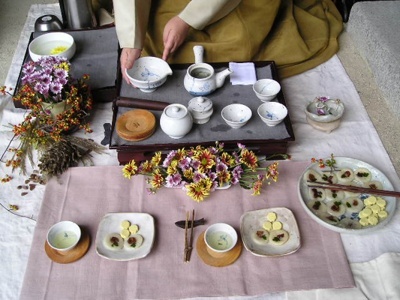 Product Extension – “Flower Teas”
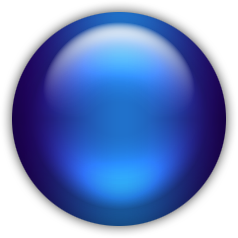 Product Extension
Customization
Side food – “Korea Rice Cake”
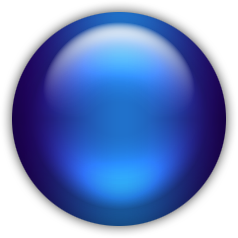 Tea culture- experience at home
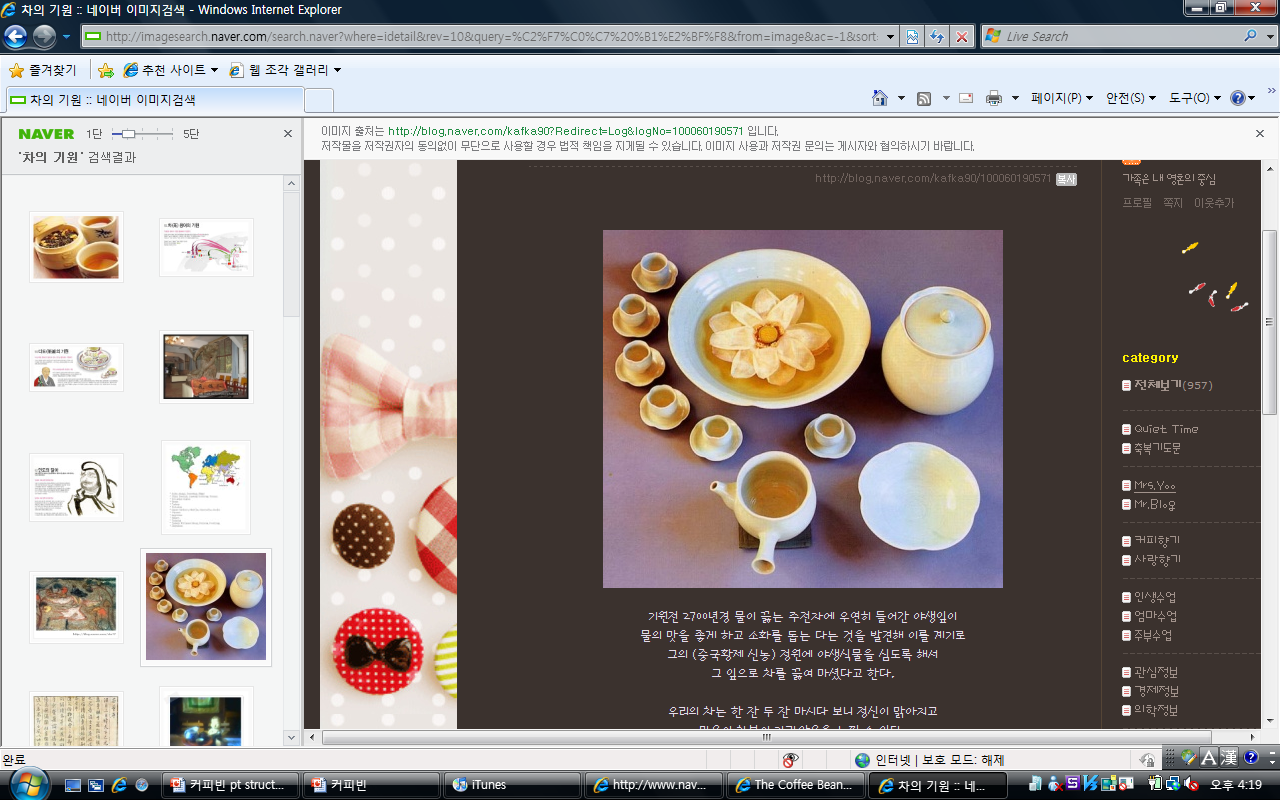 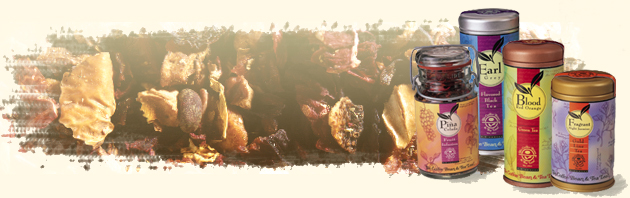 Market
Extension
Easy access– Sets of the Tea cups
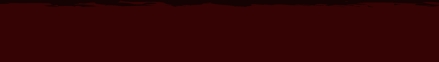 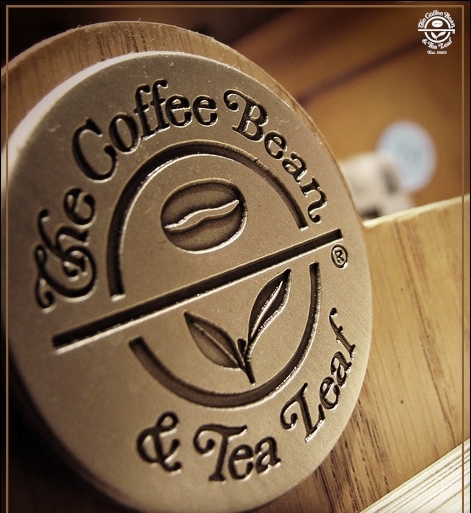 Marketing strategy                                        - Place -
In the three main different Business channel,
Coffee Bean has more accessibility on the On-line and Department store for brand value and experience at home.
Also Co-marketing with Yoga Club is more attractive at target customers.
The Coffee Bean & Tea Leaf
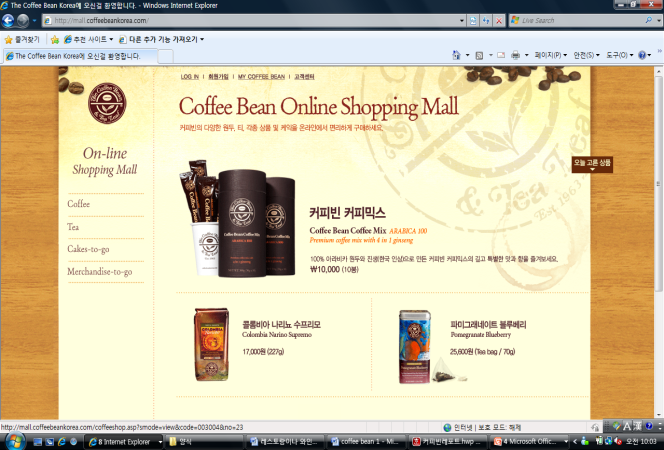 On-line
The Young,
Experience at home
Department store
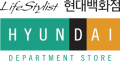 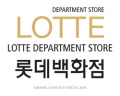 The Rich,
Brand vale
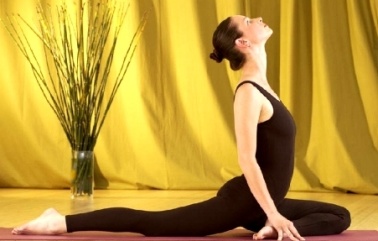 Yoga
Co-marketing,
The Young Women
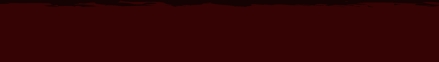 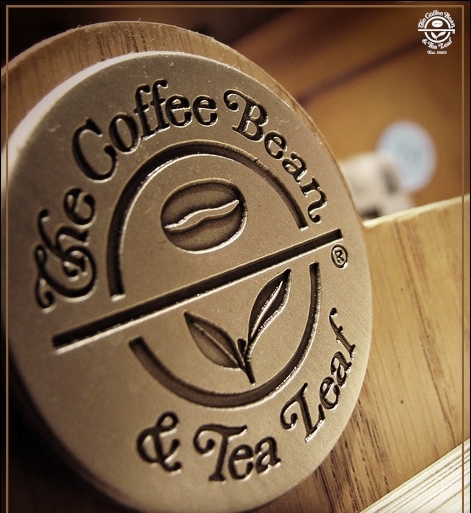 Marketing strategy                                    - Promotion -
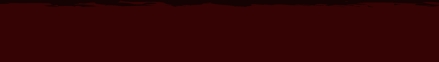 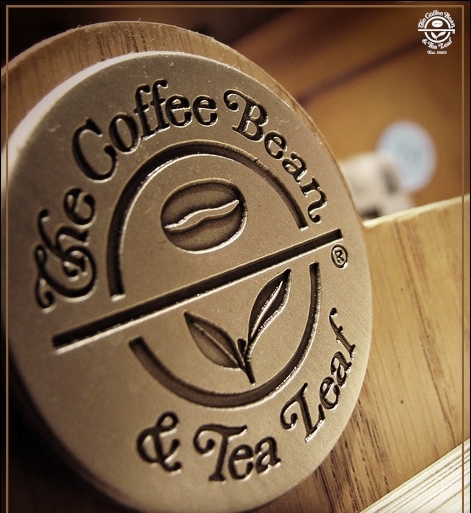 Conclusion
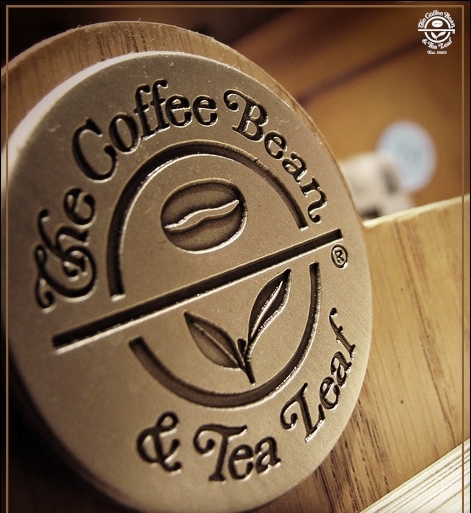 Q & A